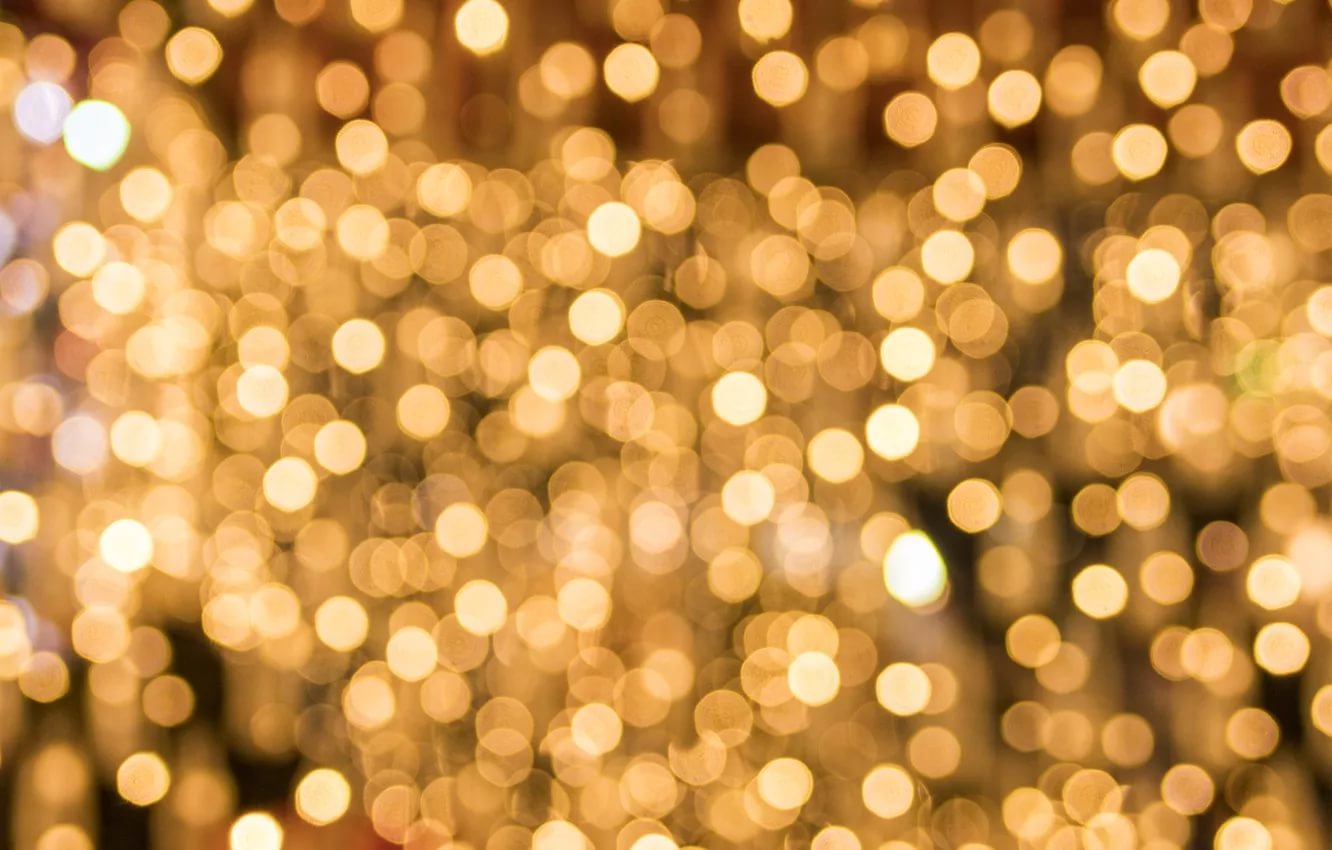 Направление: Бизнес-план
Тема работы:
«Бизнес-план вокальной студии»
Работу выполнила:
Ученица 9Б класса
Школы №133
 Ленская Алёна
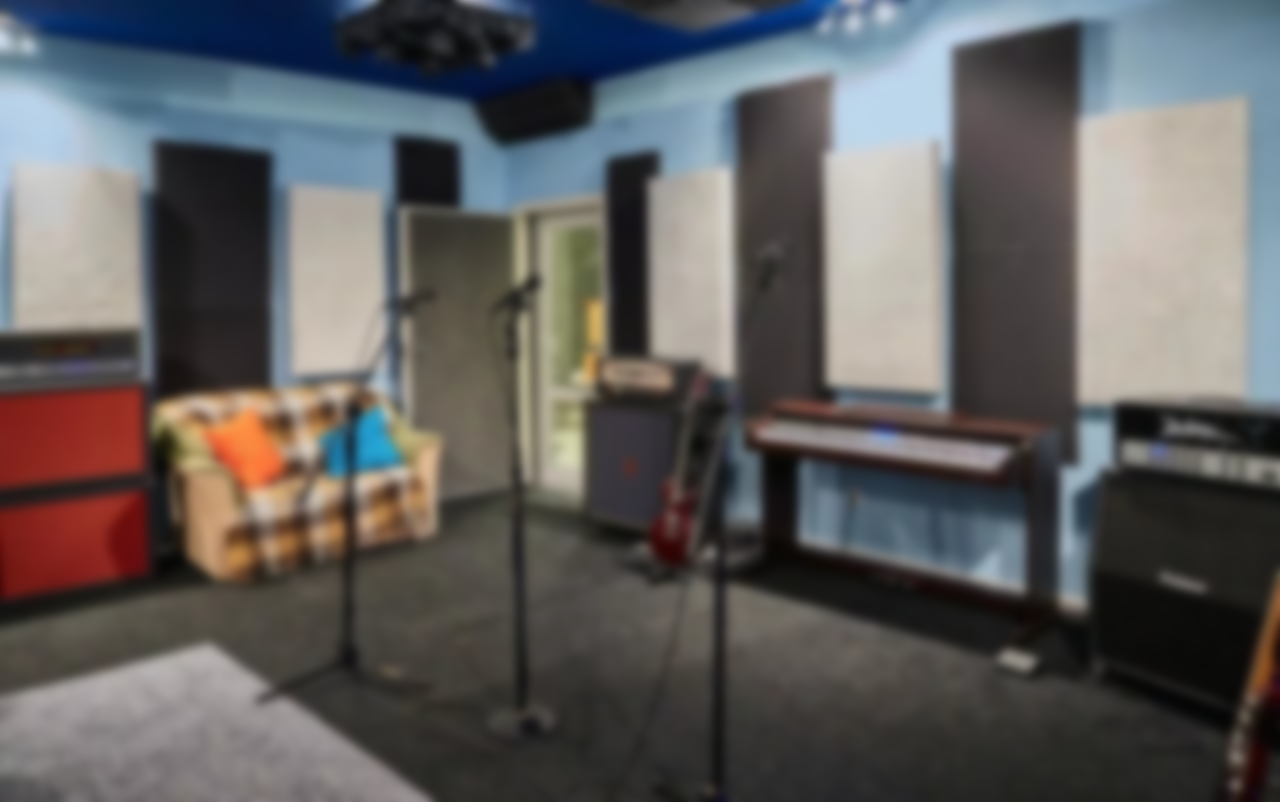 Резюме студии.
Цели организации.
Способы рекламирования.
Виды услуг и их стоимость.
 Необходимое помещение.
Оборудование.
Выбор педагогов.
Организационный план.
Риски.
Сегодня мы рассмотрим:
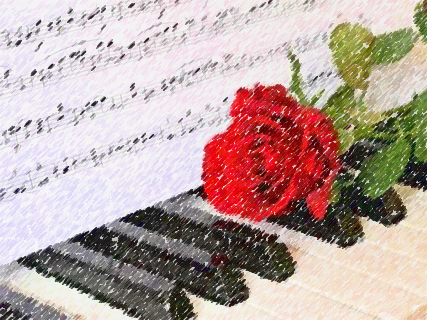 1000×750
РЕЗЮМЕ
Бизнес-план разработан с целью создания профессиональной вокальной студии «Voice range».
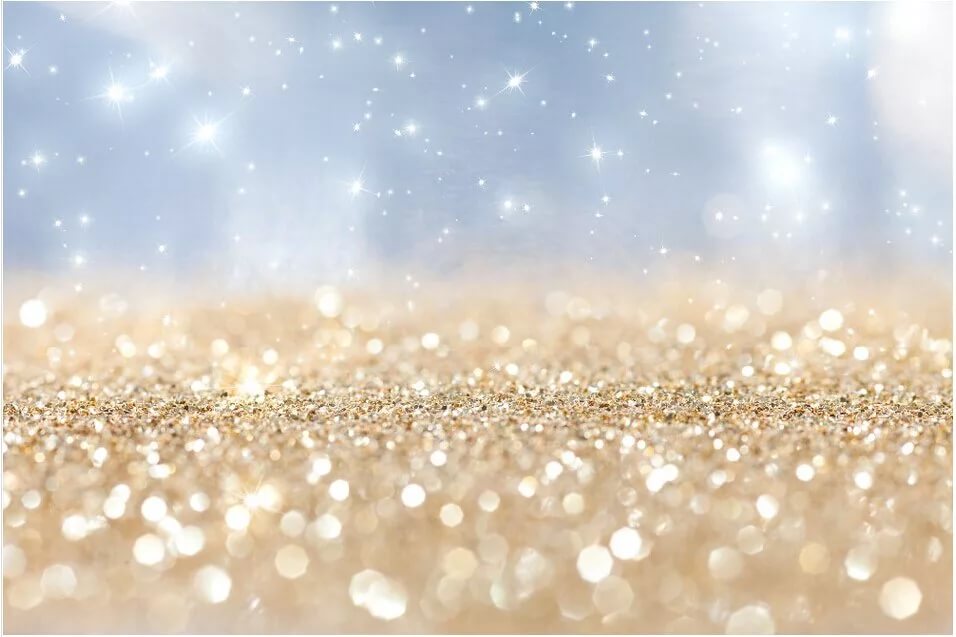 Задачи организации:
«Поставить» голос ученикам студии.
Помочь ученикам открыться на сцене.
Продвинуть опытных певцов на новый уровень.
Дать возможность записать свой трек в профессиональной студии записи.
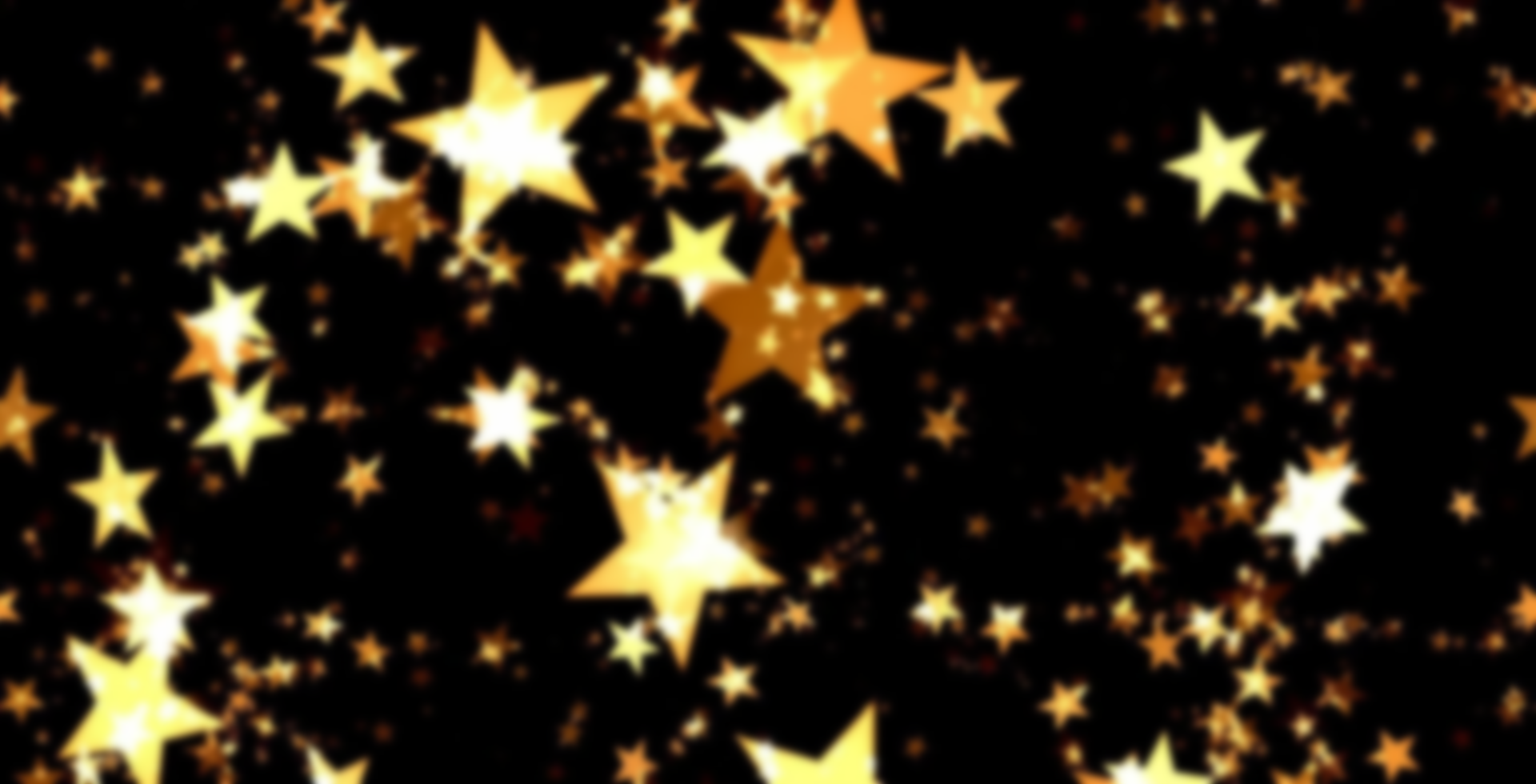 Конкуренты:
--- государственные дошкольные образовательные учреждения;

--- учреждения дополнительного образования;

--- частные студии развития.
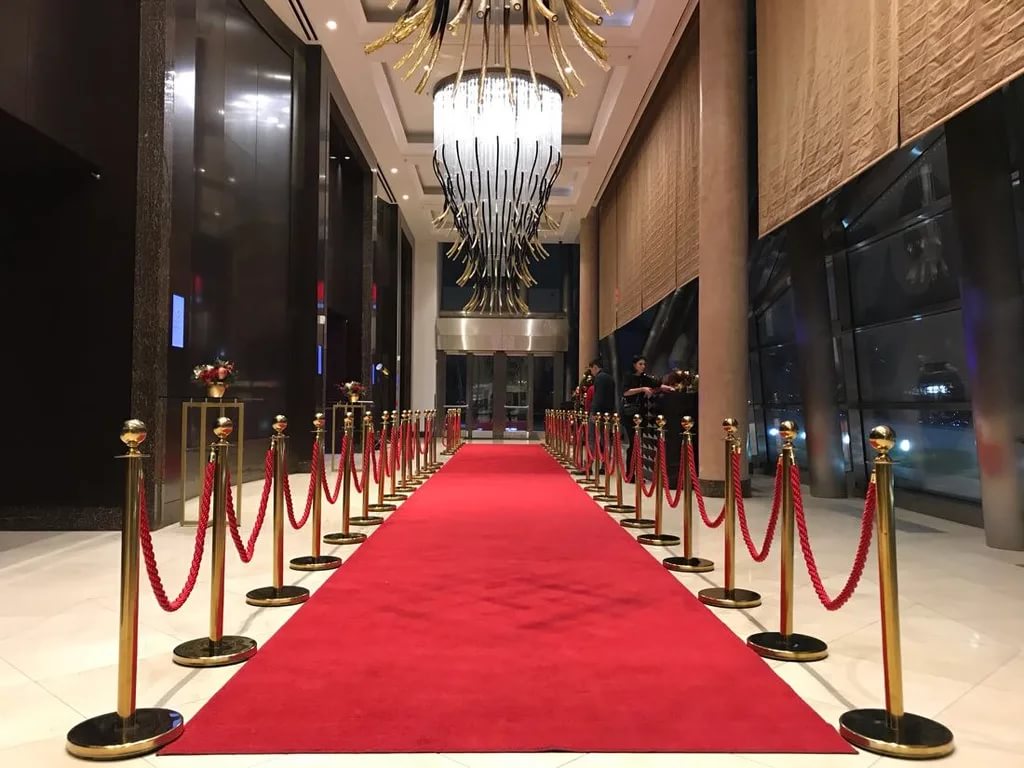 РЕКЛАМА
Стоимость услуг:
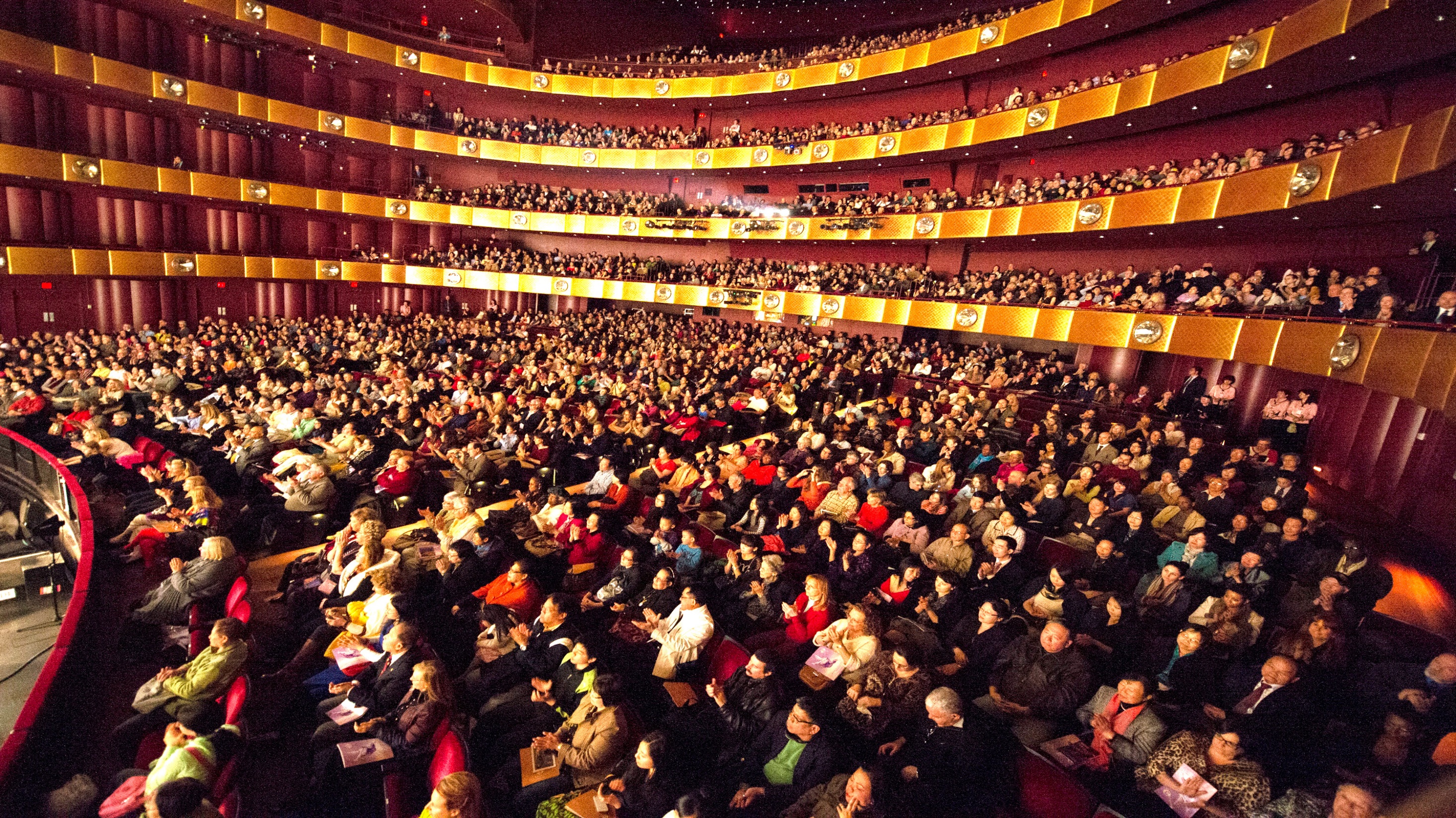 Индивидуальное занятие - 600руб.
Абонемент на 10 занятий – 5 700руб. (скидка 5%)
На 20 занятий – 11 400руб.
Занятие в группах – 400руб.
Абонемент на 10 занятий – 3 600руб. (скидка 10%)
На 15 занятий– 5 400руб.

Запись песни в студии звукозаписи – 1 200руб.
Помещение:
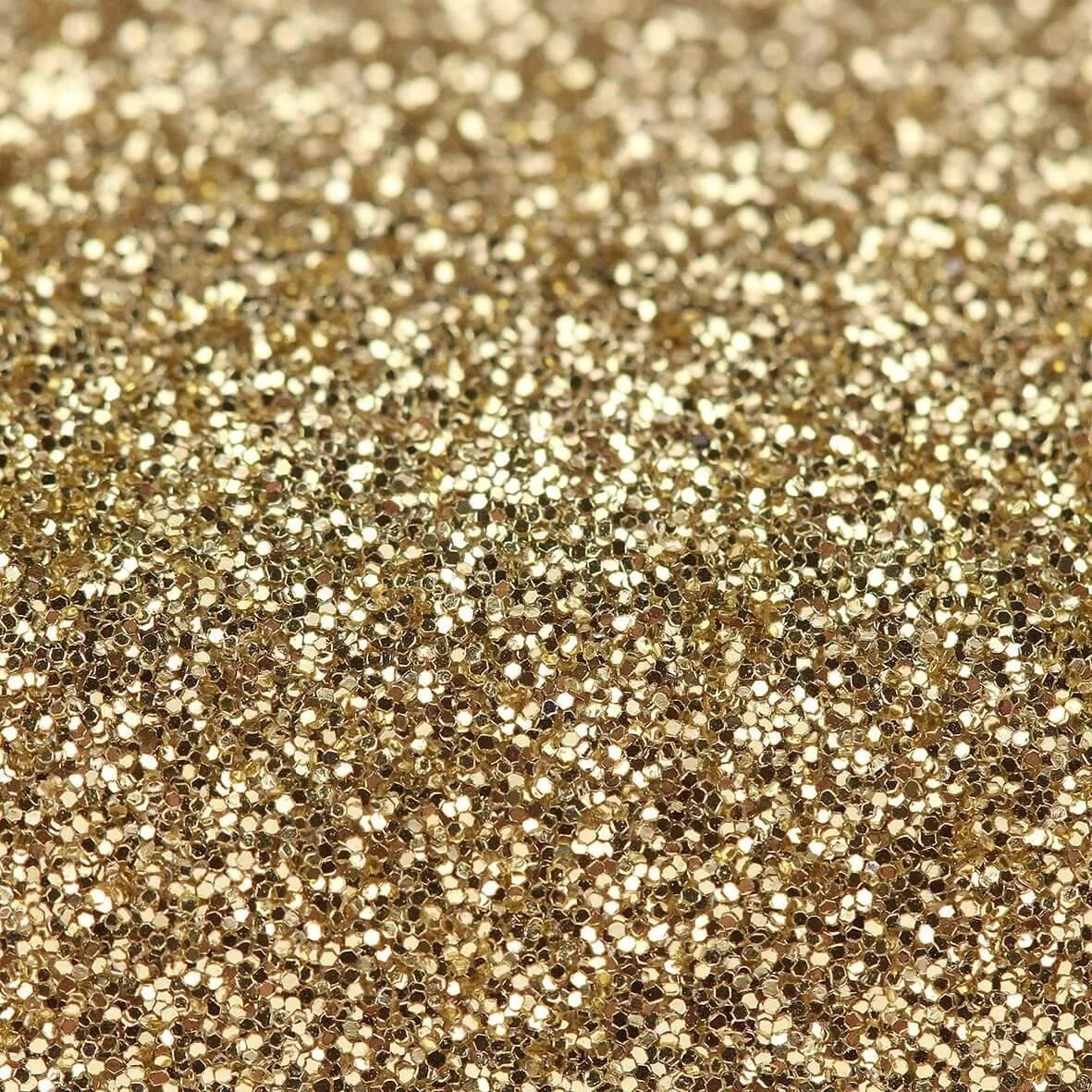 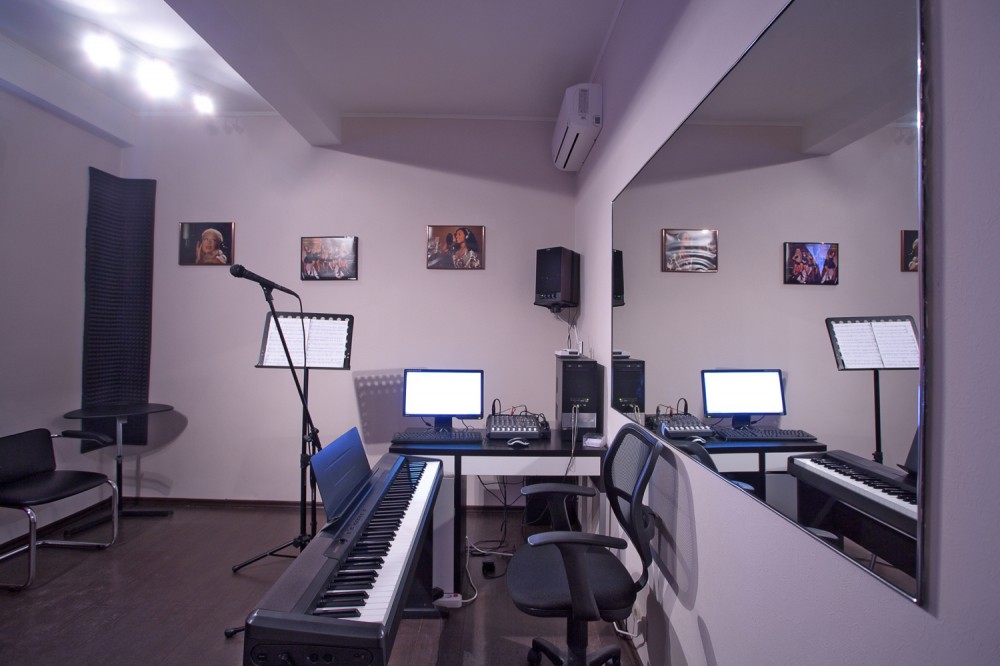 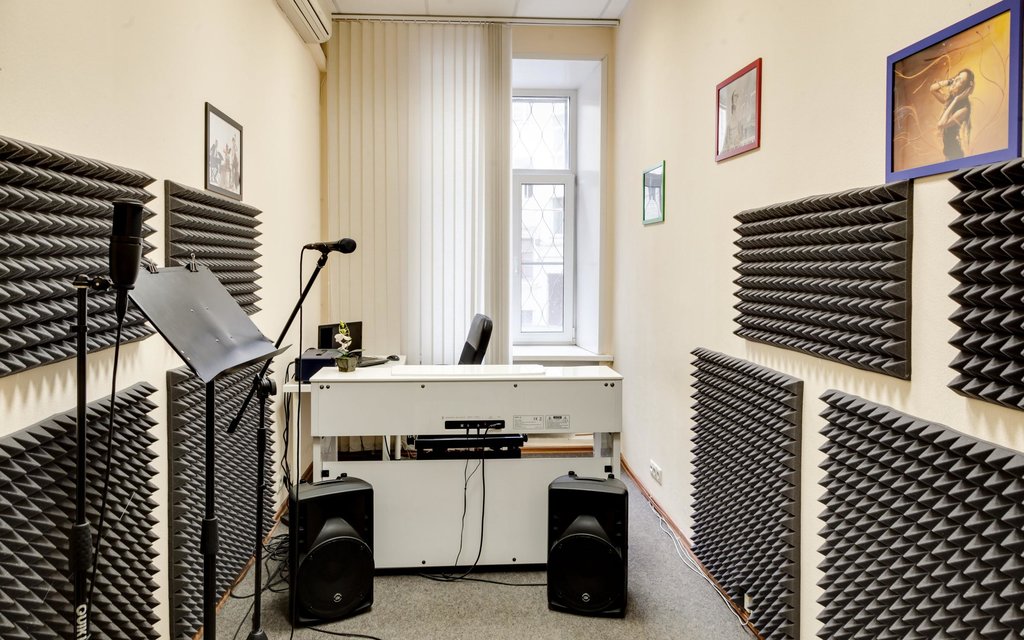 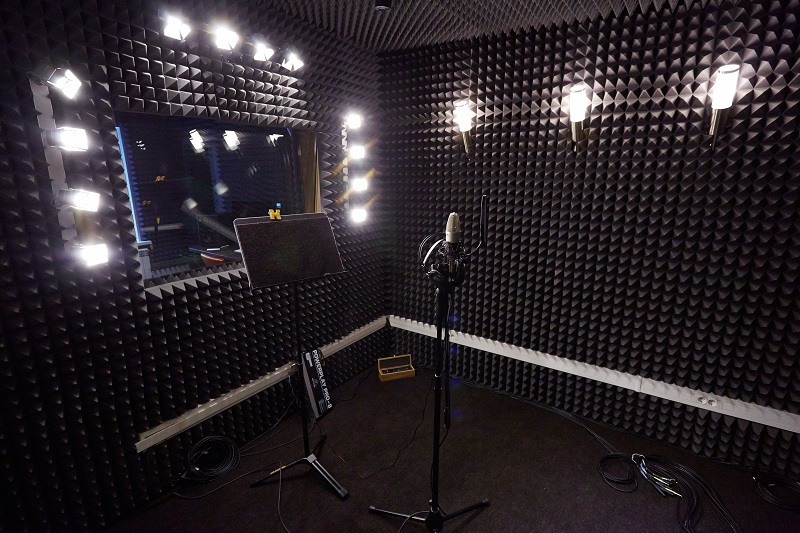 Оборудование:
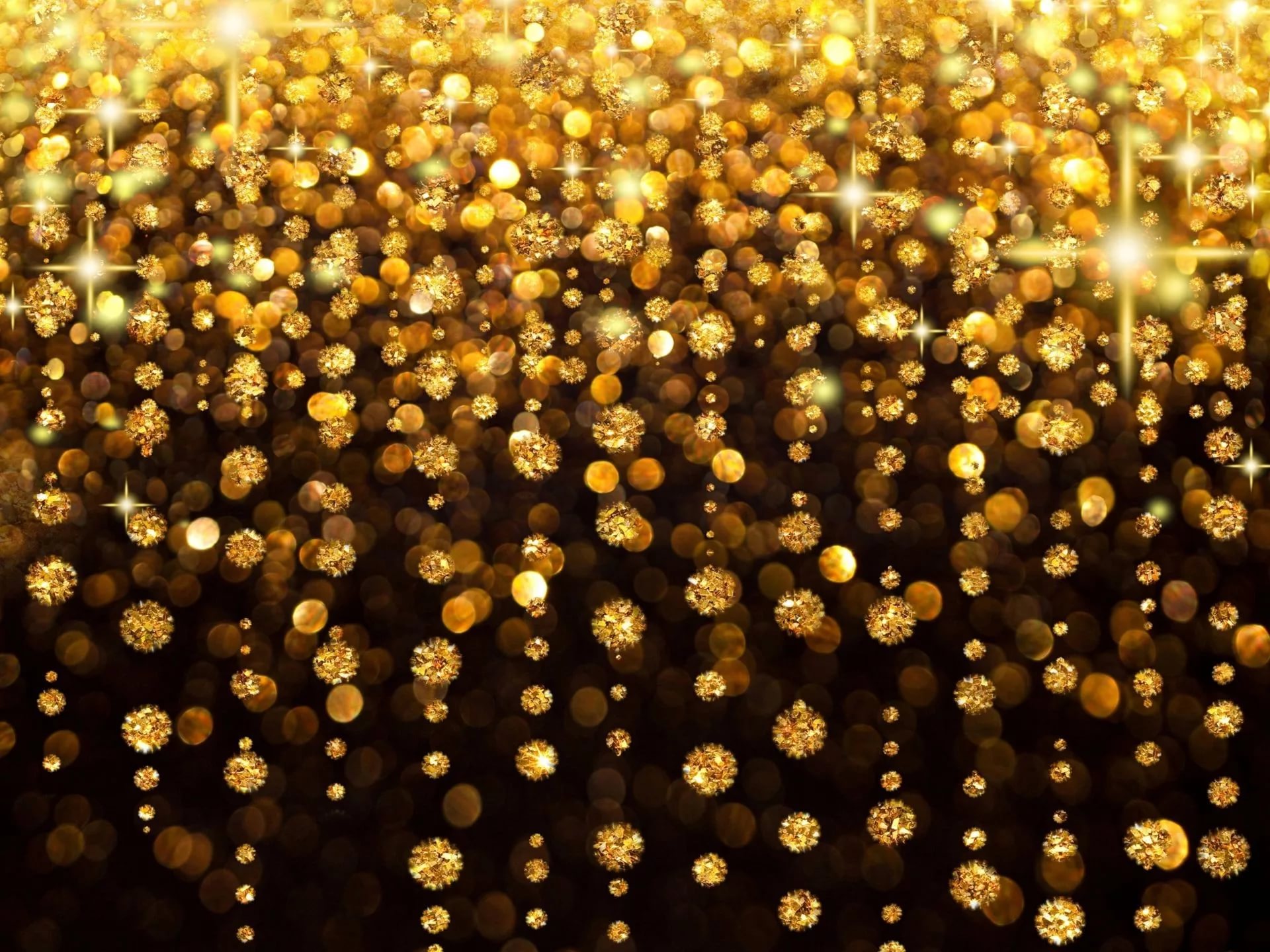 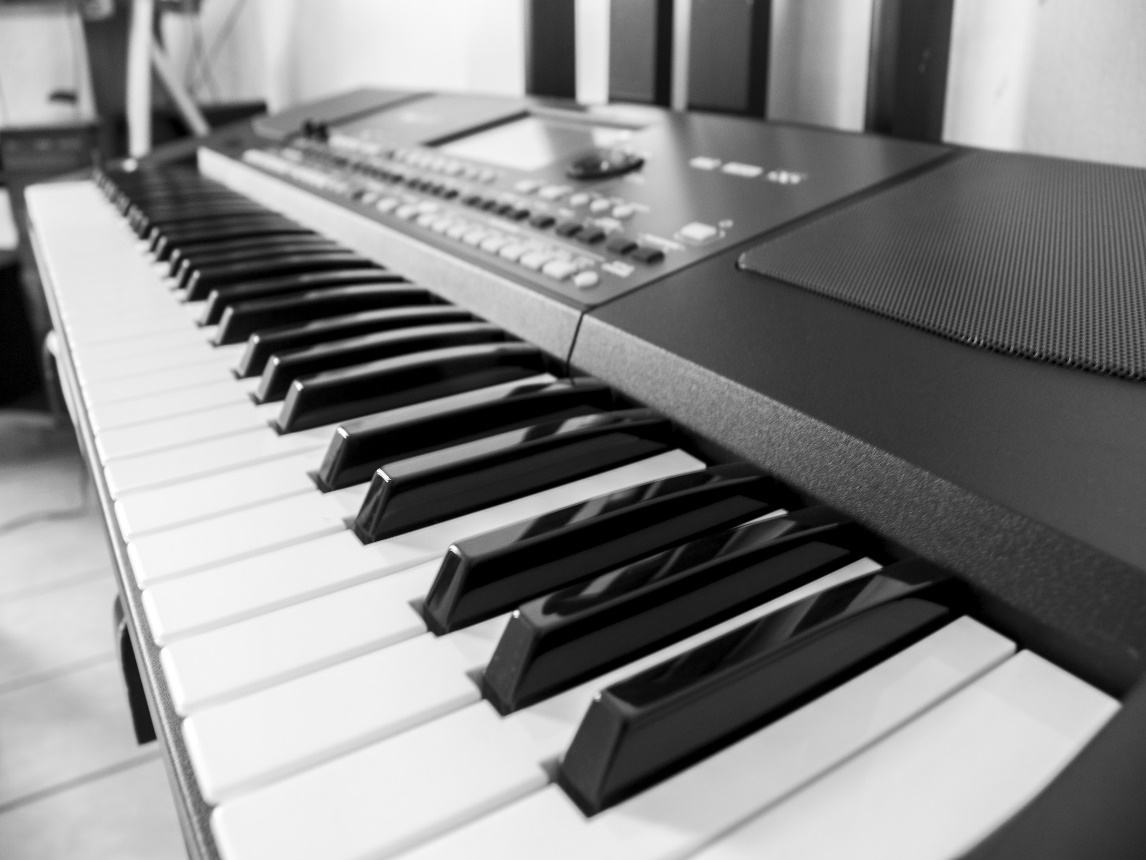 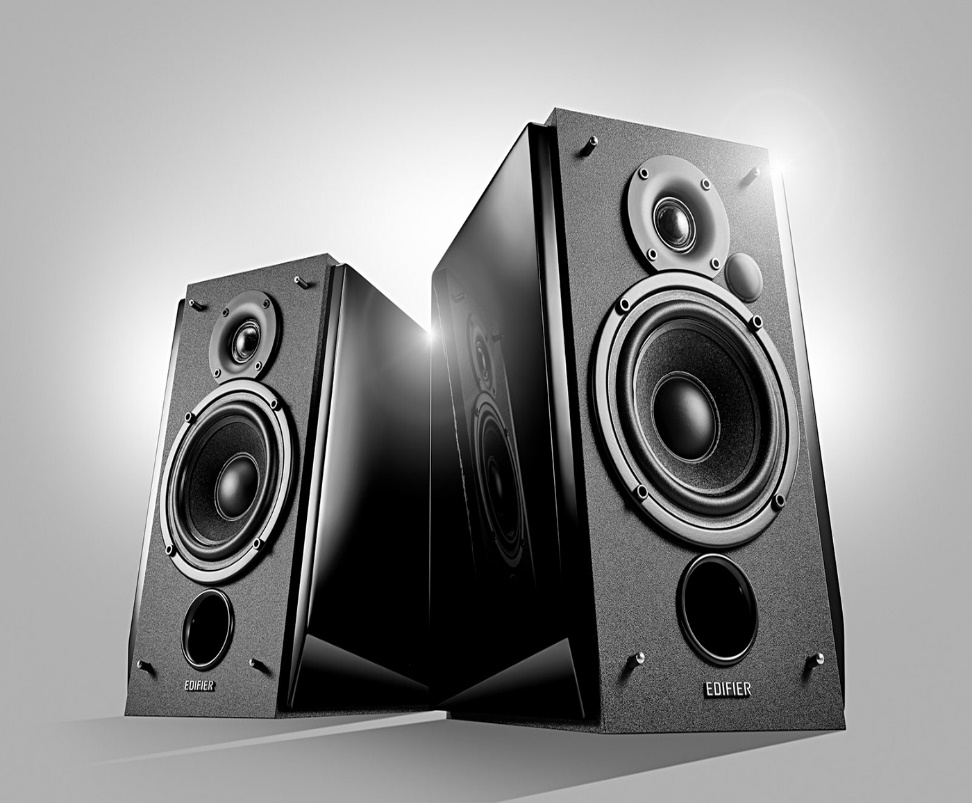 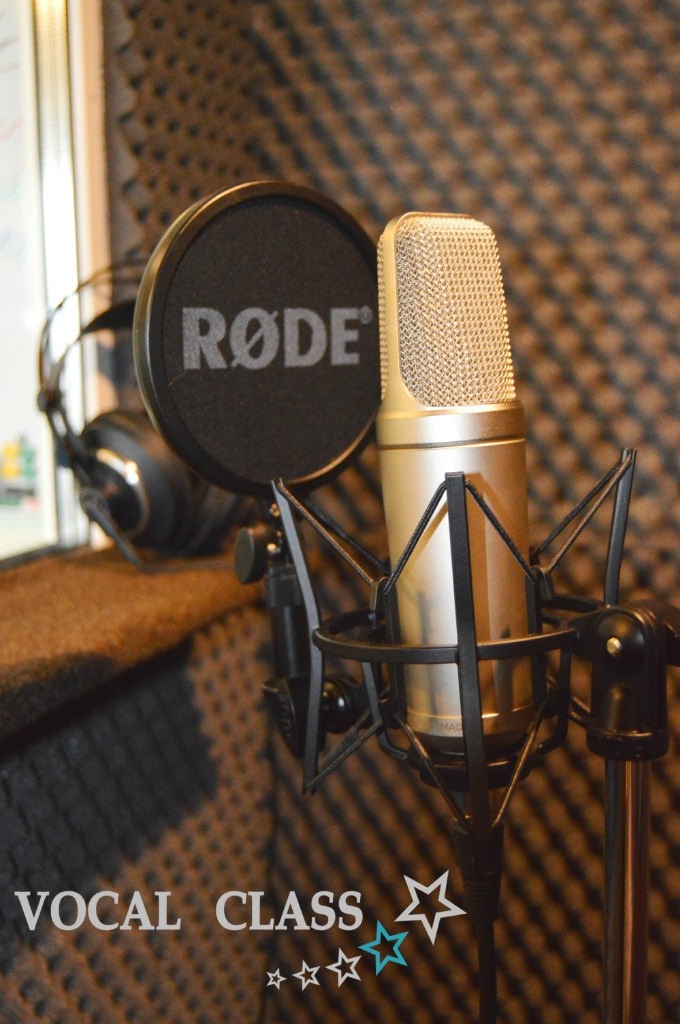 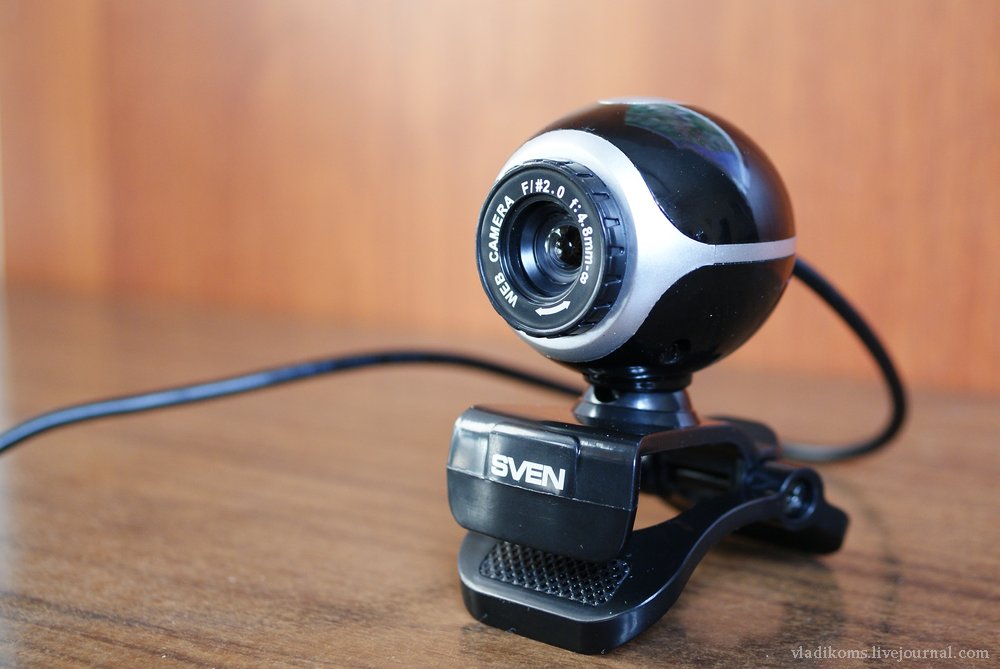 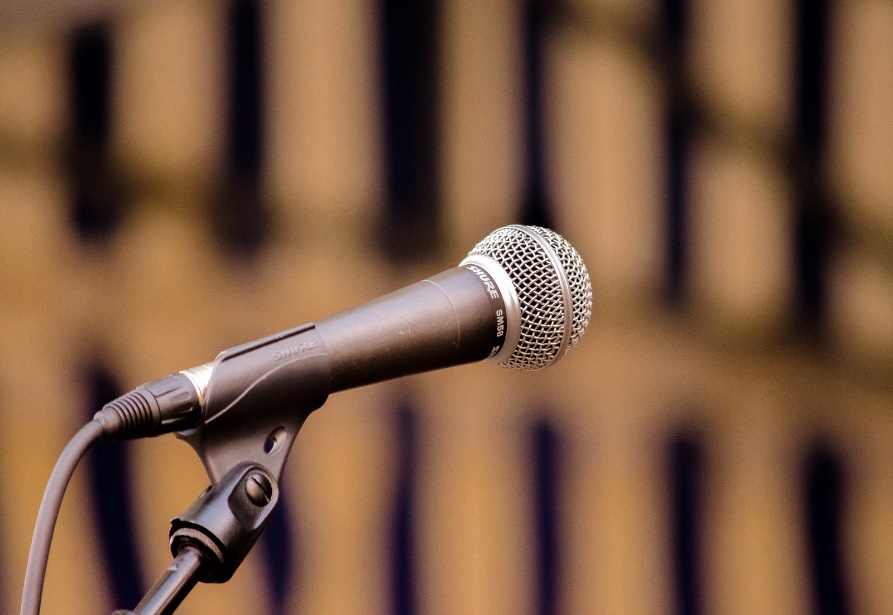 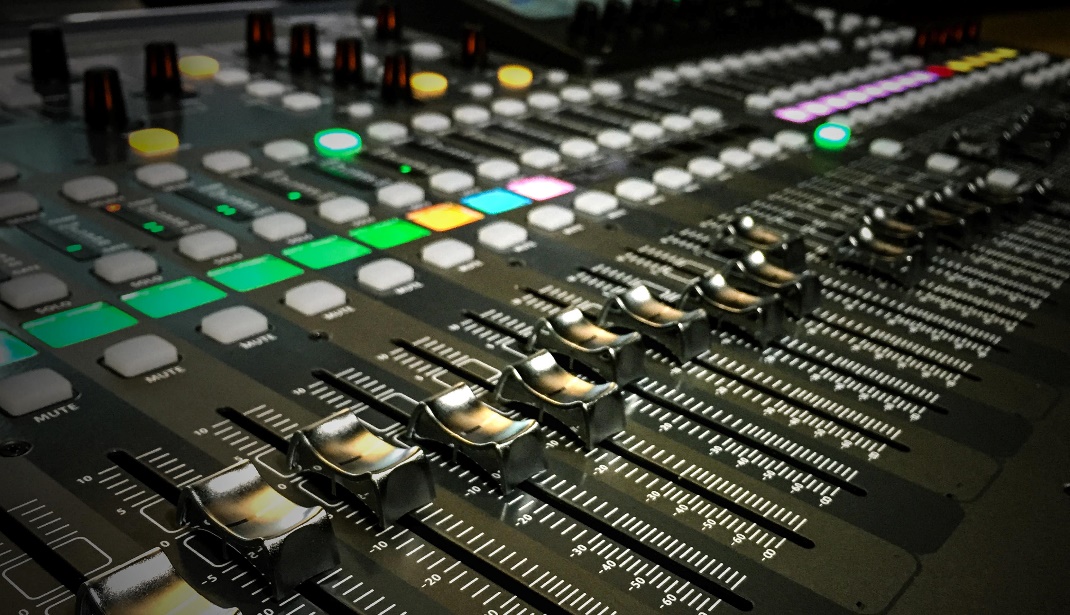 В обязанности педагога-вокалиста входит:
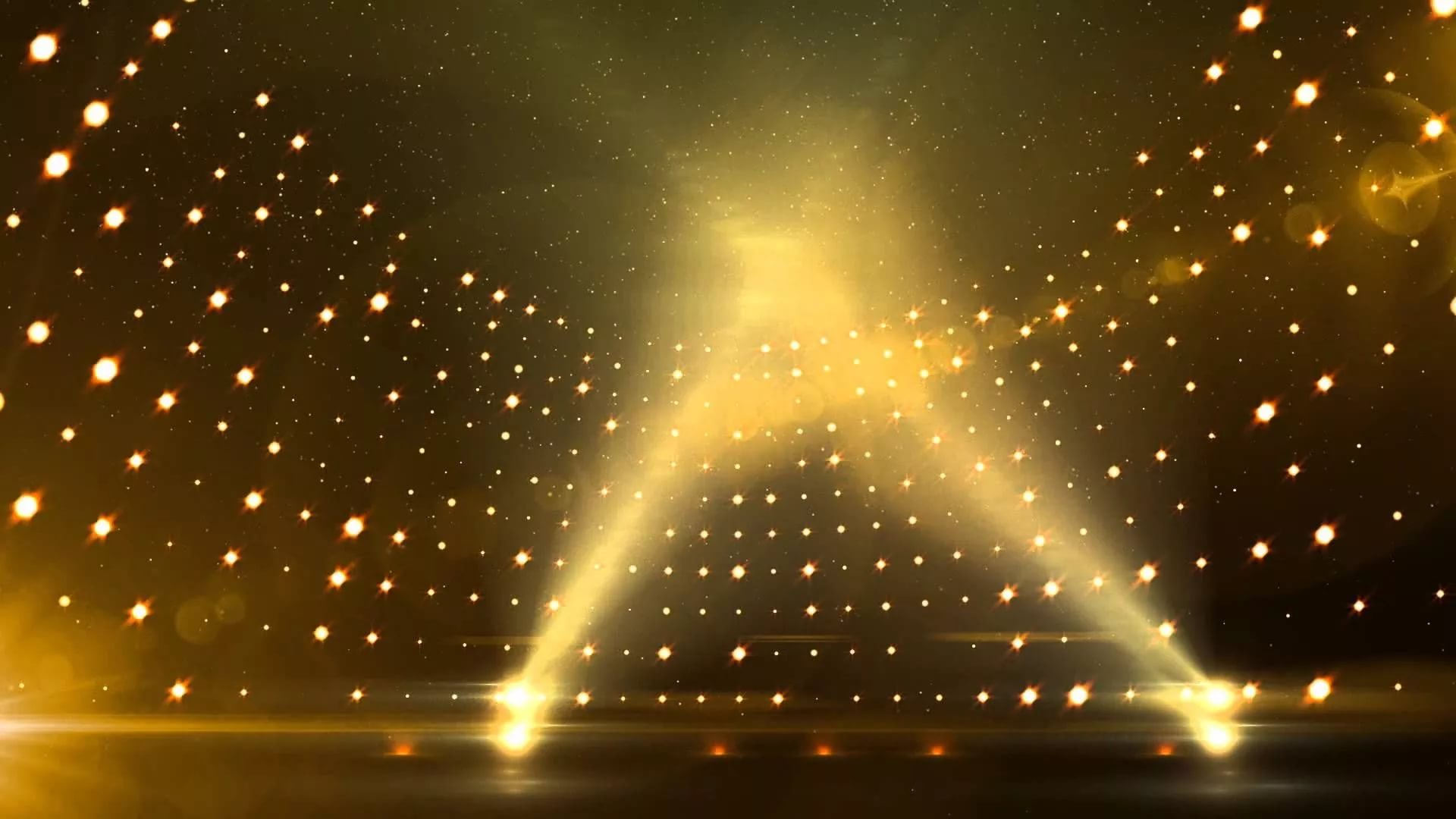 Проводить групповые либо индивидуальные занятия с учениками. 
	Формировать у исполнителей навыки по поддержанию устойчивости интонаций, а также развивать чувство тембрового строя.
	Заниматься постановкой певческого дыхания.
	Быть улыбчивым.
	Мотивировать учеников.
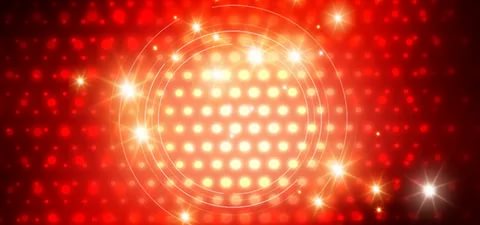 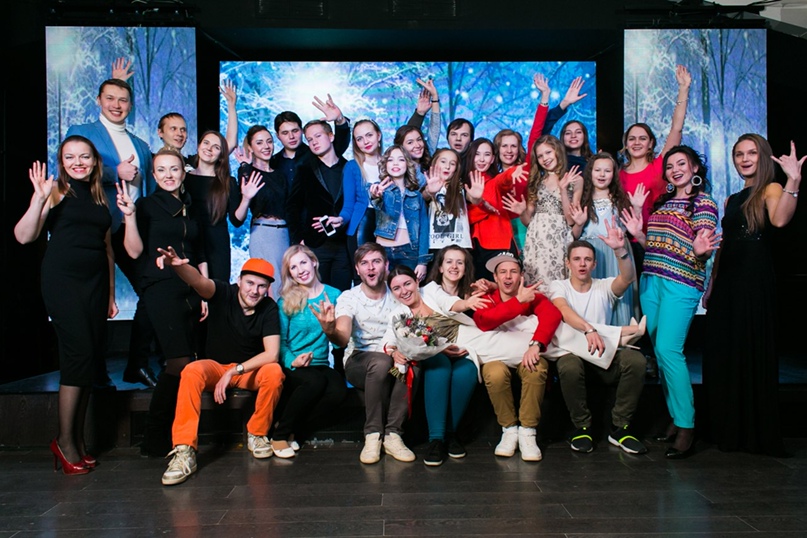 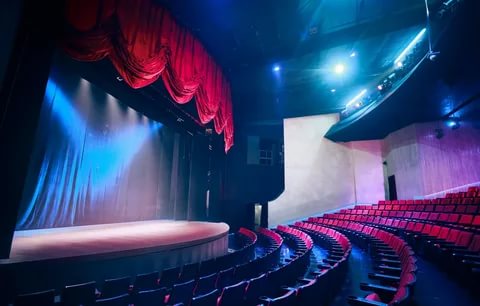 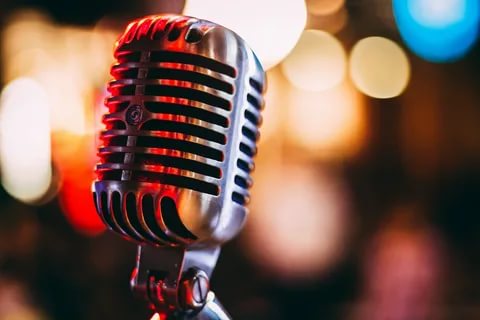 Организационный план
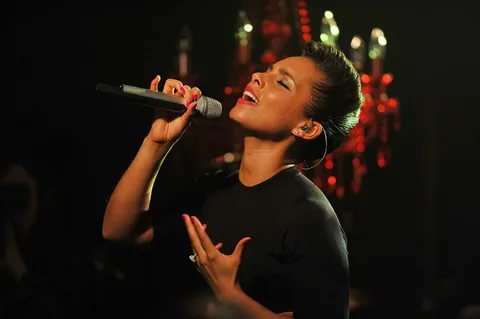 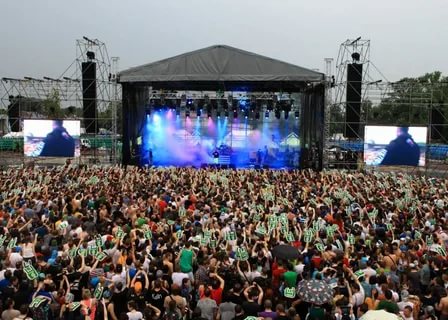 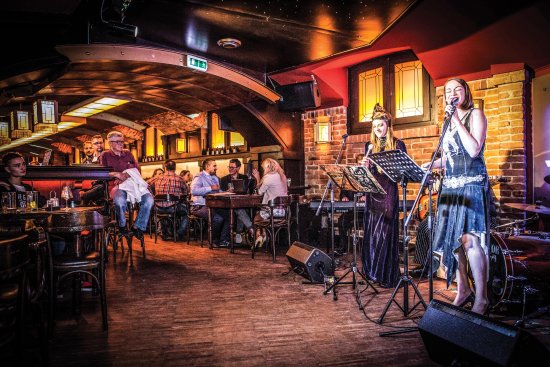 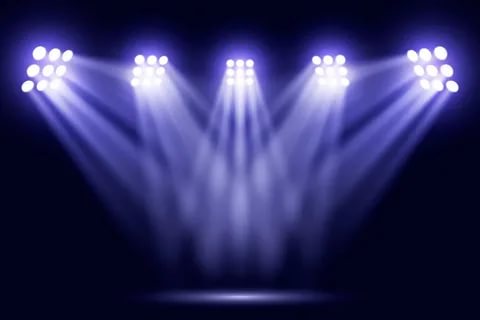 Риски:
Появление конкуренции со стороны государственных дошкольных учреждений, дворцов культуры.
Снижение покупательской способности населения.
Непредвиденное повышение затрат, недостаточное получение доходов.
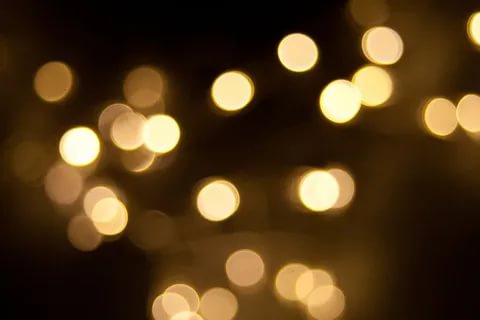 Оценка эффективности и расходы
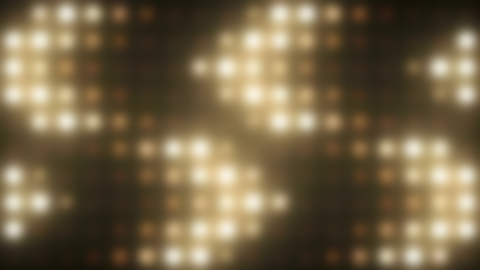 Список литературы:
Баринов, В.А. Бизнес-планирование: Учебное пособие / В.А. Баринов. - М.: Форум, 2018.

Бизнес-планирование: Учебное пособие / Под ред. В.З. Черняка, Г.Г. Чараева. - М.: Юнити, 2012.

Абрамс, Р. Бизнес-план на 100%. Стратегия и тактика эффективного бизнеса / Р. Абрамс. - М.: Альпина Паблишер, 2019.
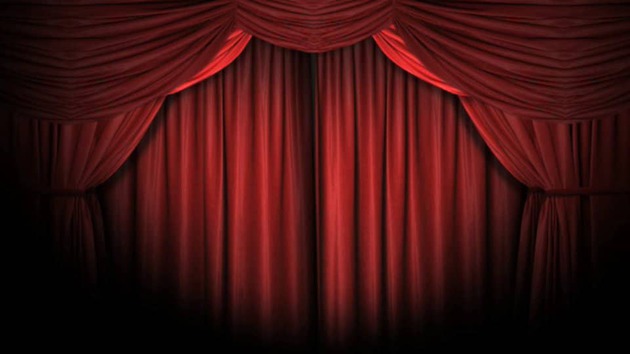 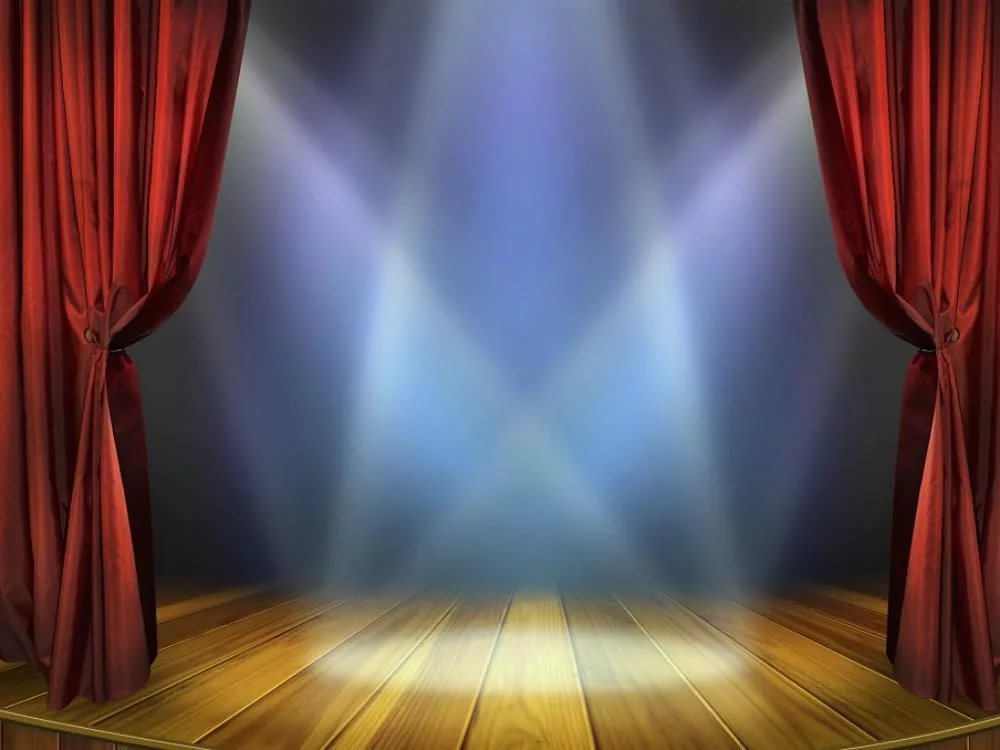 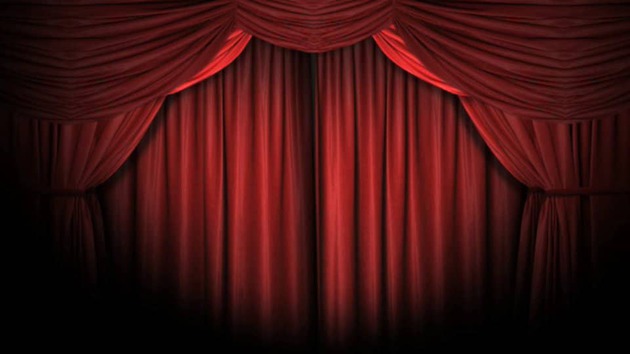 Спасибо за внимание!